Dysregulation of the fear system is at the core of many disorders. 

Despite recent advances, the question of how to persistently weaken aversive CS-US associations, or dampen traumatic memories in pathological cases, remains a major dilemma.
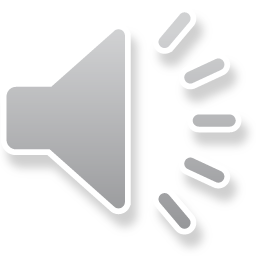 The term ‘emotion regulation’ refers to the different types of regulatory processes that can control the physiological, behavioral, and experiential components of our affective responses (Gross and Thompson, 2007). 

These include automatic forms of regulation that flexibly alter our emotional responses as we learn about changing stimulus outcome contingencies in our environment, as well as intentionally deployed techniques.
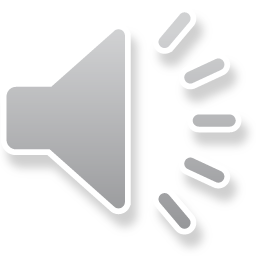 Cancellare o ridurre l’impatto di memorie traumatiche intrusive

Strategie utilizzate:


Sfruttare il riconsolidamento

Usare protocolli di estinzione

Cognitive regulation

Active coping
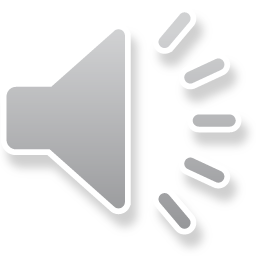 During extinction, fear is diminished through learning that a previously threatening stimulus no longer signals danger.

 Cognitive emotion regulation involves using various mental strategies to modify a fear response. 

In active coping, fear is regulated through the performance of behaviors that reduce exposure to a fear-evoking stimulus.

Finally, a fear memory can be disrupted after it is recalled through pharmacological or behavioral manipulations that block its reconsolidation.
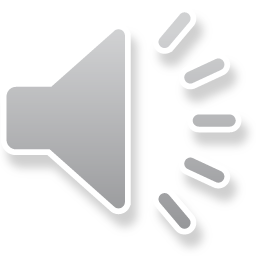 Our understanding of the neurocircuitry underlying the control of fear stems from research across species clarifying the mechanisms by which we learn and modify emotional associations, as well as studies exploring forms of cognitive emotion regulation that are uniquely human.
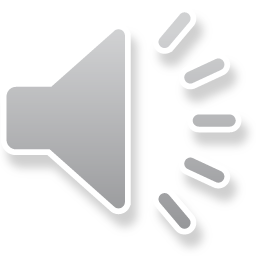 Failure to properly regulate fear responses has been associated with various forms of psychopathology. 

For example, some forms of anxiety disorders are thought to involve dysfunction in the neural systems underlying the extinction of fear learning (see Rauch et al, 2006) and are treated with extinction-based therapies.
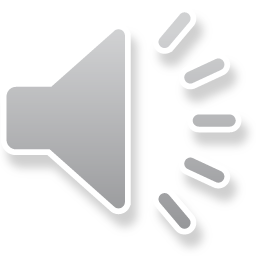 “Facilitating emotion regulation through intentional cognitive mechanisms is a primary aim of cognitive-behavioral psychotherapy, a successful approach to the treatment of
depression and other psychological disorders.”
 

Hartley and Phelps, 2010
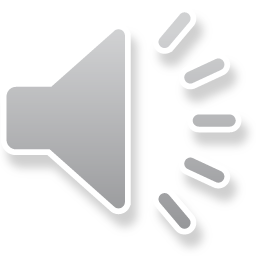 “Active coping may be used to attenuate learned fear responses and mitigate the functional impairments engendered by a fear evoking stimulus.” 

Hartley and Phelps, 2010
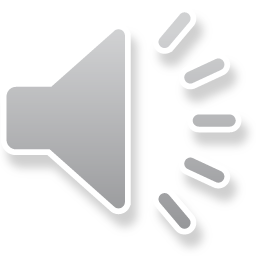 Finally, reconsolidation may permit the permanent modification of the pathological traumatic memories. 

Hartley and Phelps, 2010
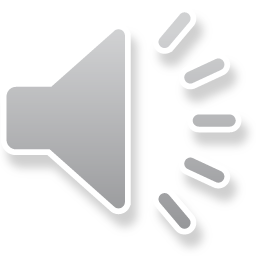 “An improved understanding of the neurocircuitry of normal emotion regulation sheds light on the potential mechanisms underlying specific disorders, and may aid in the development of more effective treatments for these conditions.”

Hartley and Phelps, 2010
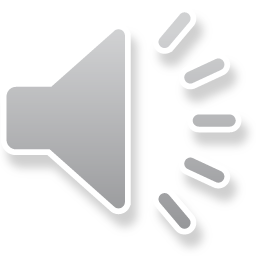 Noi esamineremo solamente le due forme di regolazione AUTOMATICA delle emozioni, quelle basate sul riconsolidamento e quelle basate sull’estinzione, mettendo in evidenza l’enorme contributo dato dai modelli animali.
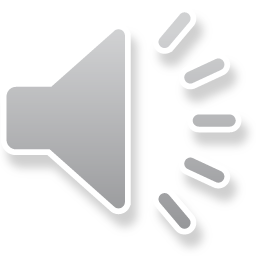